SADAKA TAŞI
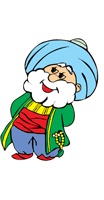 Eskiden insanların birbirine  ne kadar çok  güvendiklerini Sadaka Taş’larından anlayabiliriz.
İşte bu SADAKA TAŞI
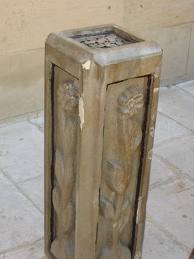 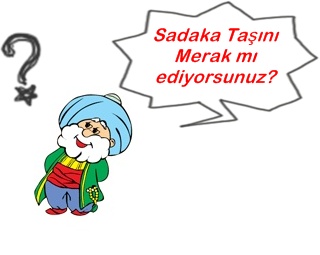 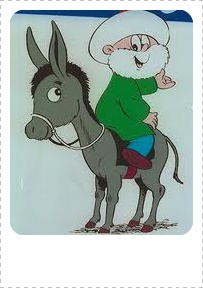 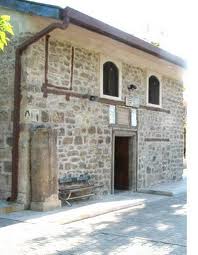 Özellikle yatsı namazına gidenler, gece karanlığında o gün vermek istedikleri sadakayı o taşın oyuğuna bırakırlardı. Etraf karanlık olduğu için para bırakan kimse bilinmezdi. Aynı şekilde o gün paraya ihtiyacı olan ve fakat kimseden alma imkanı olmayan ihtiyaç içindeki bir başkası da o taşın yanından geçerken elini taşın oyuğuna sokar ve sadece ihtiyacı olduğu kadarını alırdı.
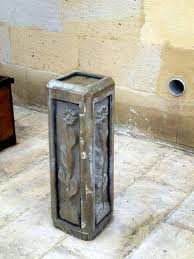 Zira dönemin anlayışına göre kişi, ancak kendi ihtiyacı kadarını alma terbiyesi ile yetişmişti.
Sadaka taşı, ecdadın sadaka verirken bile nasıl bir gizliliğe  sahip olduğunun göstergesidir.
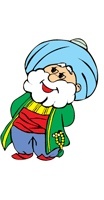